«Я защитил ВКР на 5!»
№ 2. Введение
Введение (3 стр.)
- выделить актуальность темы исследования;
- обосновать выбор темы; 
- дать анализ литературы, сослаться на проработанность данной проблематики в работах ведущих авторов;
- указать цель, задачи, объект и предмет исследования;
- отразить методы исследования;
- выделить информационную базу исследования;
	- указать объем и структуру, иллюстративную часть 			выпускной работы.
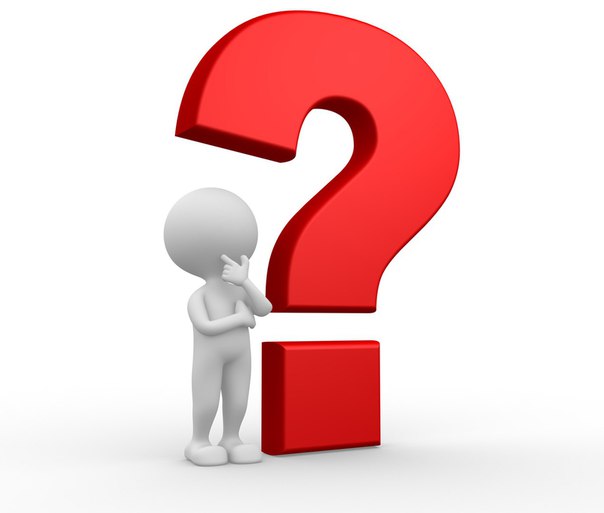 Предмет-объект
Объектом исследования является – явление или предмет, существующий в материальном мире независимо от сознания человека, и на которое направлено его познание или деятельность. Проще говоря, объект – это та часть всего научного познания, с которой работает исследователь.
Предмет исследования – это отдельное свойство объекта, вопрос или проблема, находящаяся в его рамках. Любая научная работа не может охватывать весь объект для изучения. Поэтому необходимо выделить конкретную сторону, на которую будет направлена деятельность исследователя.
Предмет исследования тесно связан с темой научной и работы и, зачастую, повторяет ее в точности. Объект не так связан с темой исследования, поскольку это достаточно широкая сфера, исследовать которую можно с различных сторон.
объект
предмет
Следует запомнить, что как более многогранное явление, объект является первичным. Предмет как часть системы, как частный аспект общего явления – вторичен. Формулирование предмета происходит более подробно и расширенно, тогда как при описании объекта можно обойтись двумя-	тремя словами.
Методы исследования
Метод– это совокупность действий, призванных помочь достижению желаемого результата – цели исследования.

Метод представляет инструмент научного исследования, позволяющий изучить предмет 				 работы глубоко и всесторонне, проникнуть 		  в суть решаемой проблемы.
Анализ. Предполагает рассмотрение предмета или явления с учетом его индивидуальных свойств или признаков.
Синтез. Объединяет отдельные элементы (признаки, свойства) в одно целое.
Моделирование. Существующий объект исследования проектируется на определенную модель.
Аналогия. Подчеркивает сходство отдельных предметов по каким-либо качествам.
Индукция. Рассуждение от общего к частному.
Дедукция. Выводы делаются с учетом множества частных свойств предметов.
Обобщение. Рассматривается множество признаков, чтобы сделать общий вывод об явлении или предмете.
Классификация. Предметы или явления делятся на определенные категории по отдельно взятому показателю.
Наблюдение. Основывается на объективном восприятии происходящего с целью получение определенной информации о качествах и свойствах предметов.
Сравнение. Предполагает сравнение определенного числа предметов между собой 		по отдельно взятому свойству.
                                Измерение. Основывается на точных расчетах и числовых 			    показателях.
        		     Эксперимент. Заключается в испытании или тестировании 			     изучаемых объектов или явлений в контролируемых или 			     специально созданных условиях.
Какие методы включать в работу?
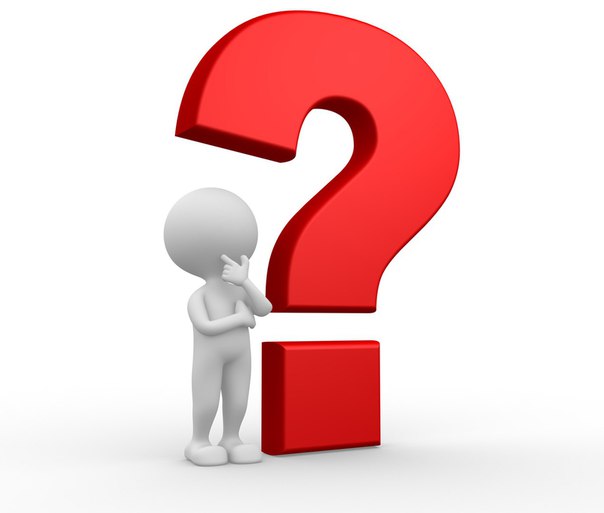 Включайте в свою работу как общенаучные, так и частнонаучные методы.
Перечисляйте только те методы, которые вы действительно задействовали при написании ВКР.
Не указывайте методы, которые плохо понимаете. На защите вас могут спросить именно по ним.
Не стоит демонстрировать свою эрудированность, перечисляя полсотни методов исследования. Скорее, вы вызовете удивление комиссии и множество вопросов по перечисленным методам.